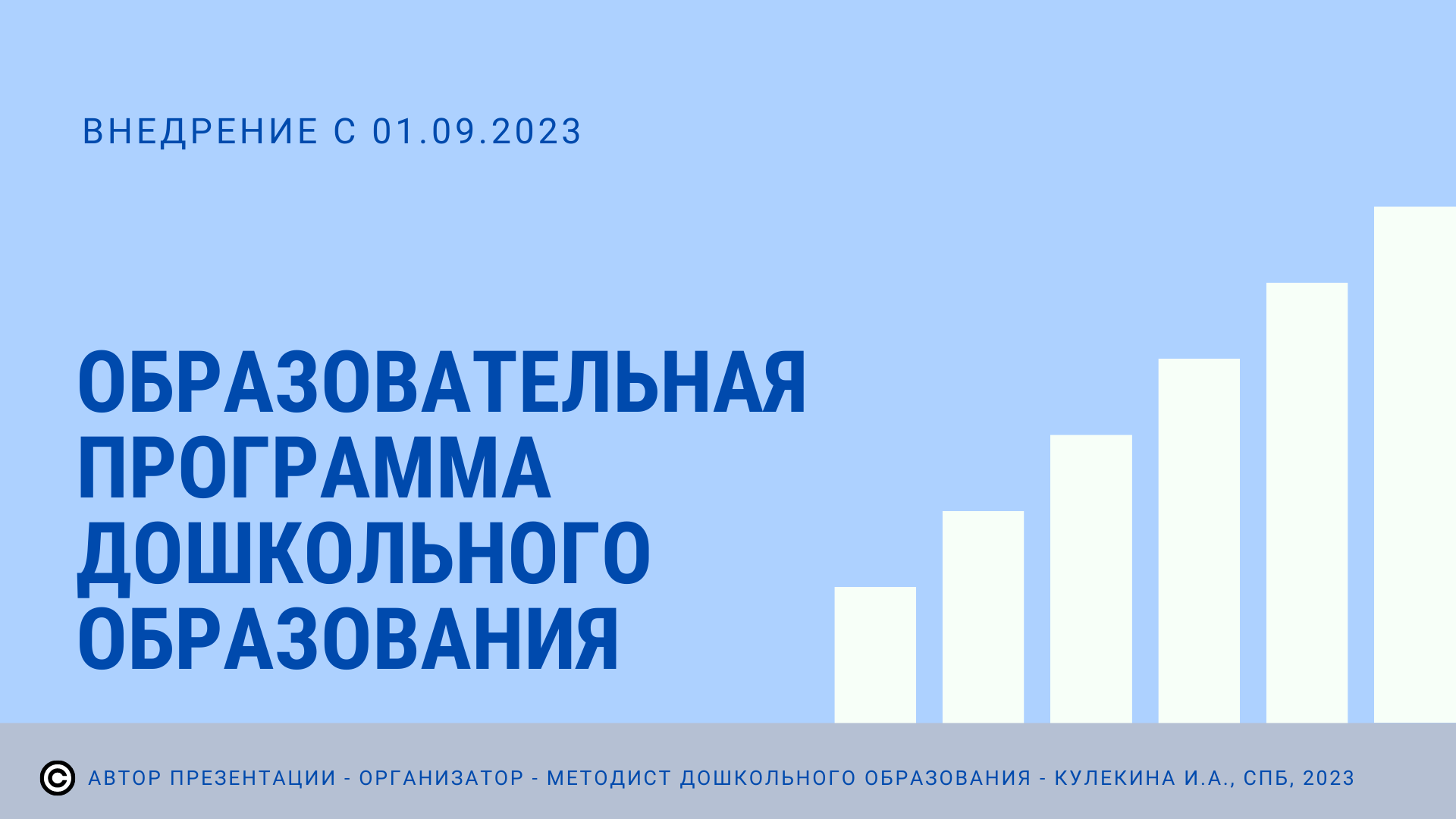 Муниципальное дошкольное образовательное учреждение
«Детский сад № 108»
Автор: методист дошкольного образования Кулекина И.А.
Соавторы: старшие воспитатели МДОУ «Детский сад № 108» Скробина И.Е., Лужковская Ю.В., Бунь Т.В.
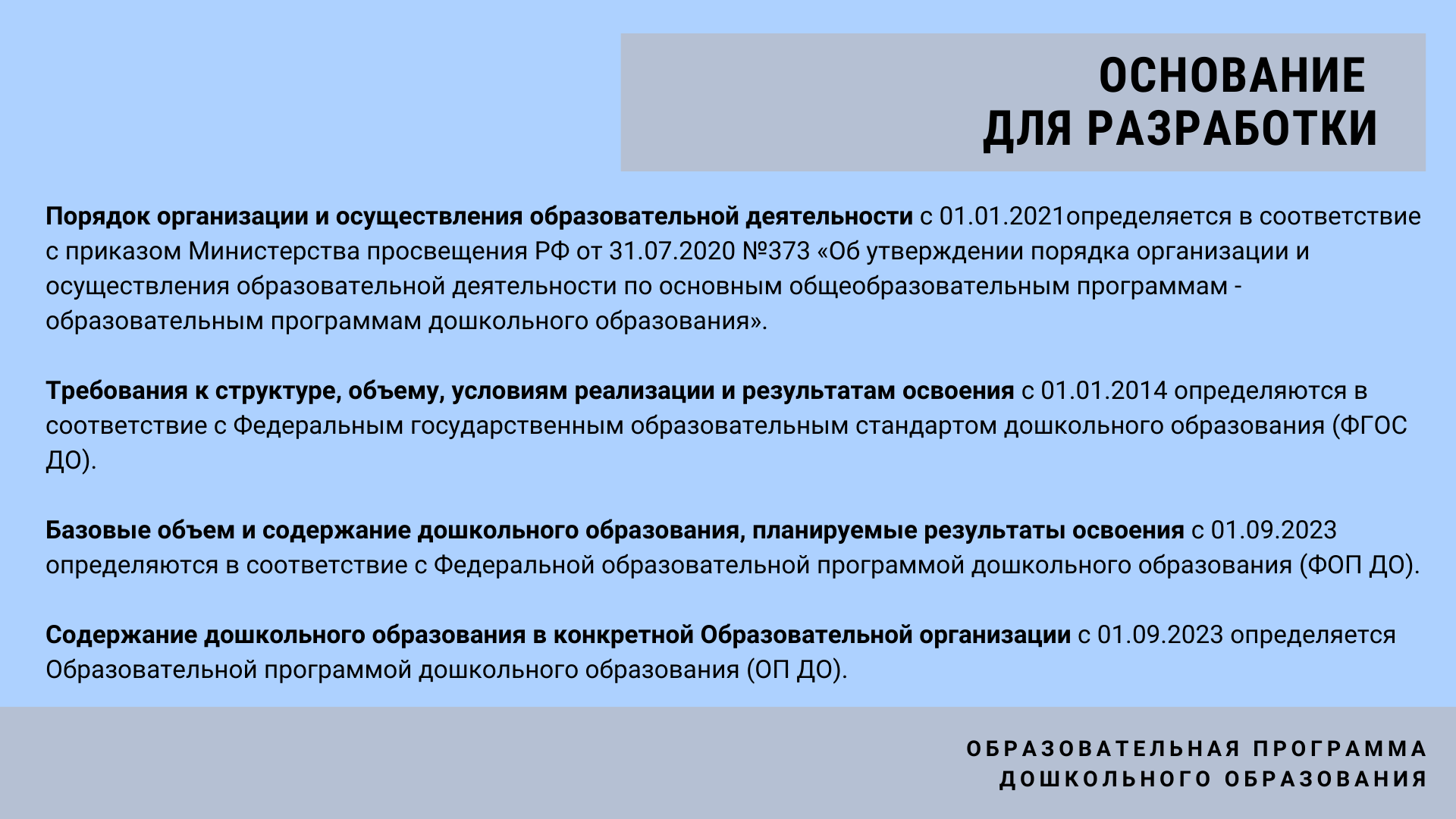 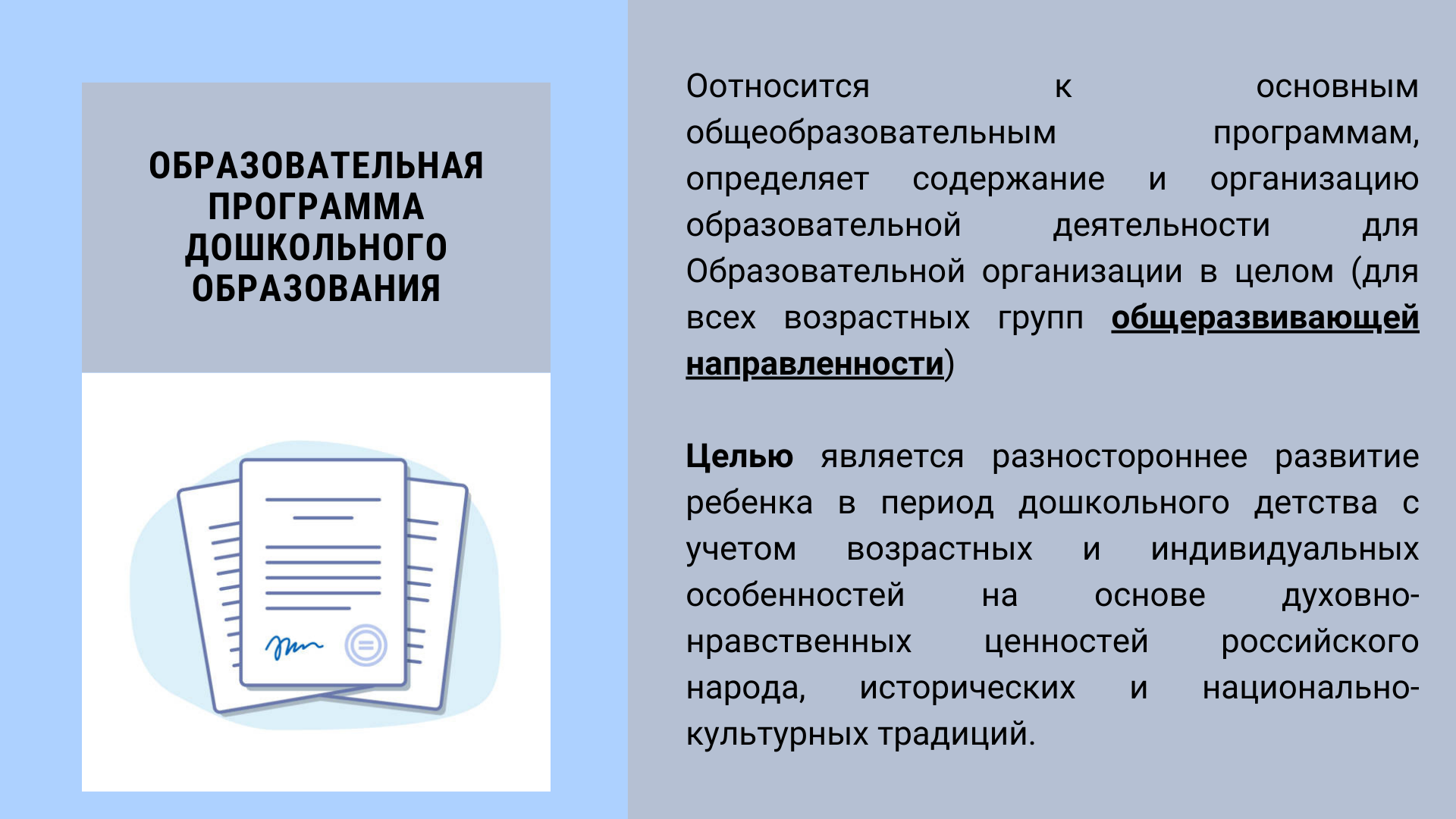 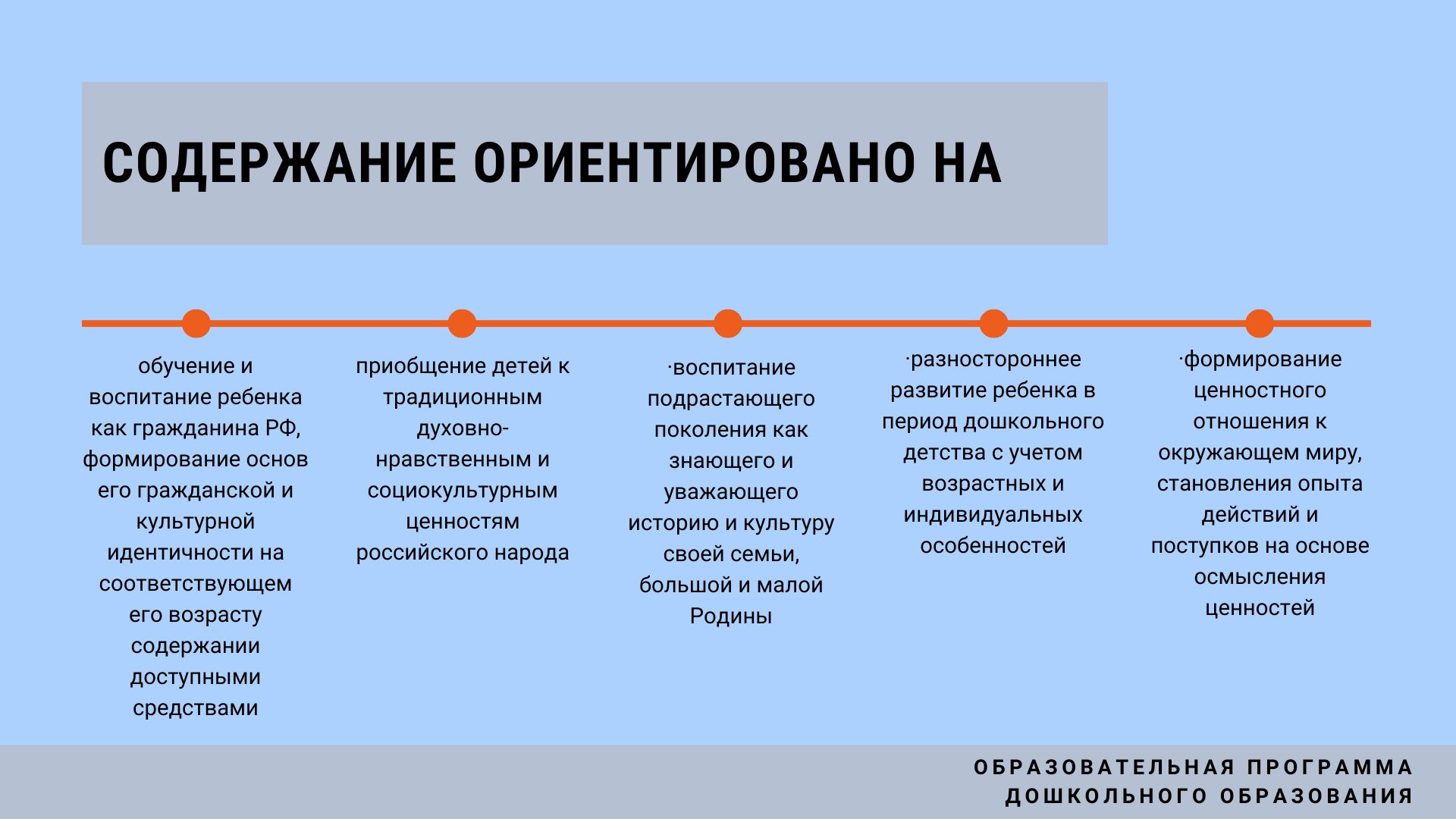 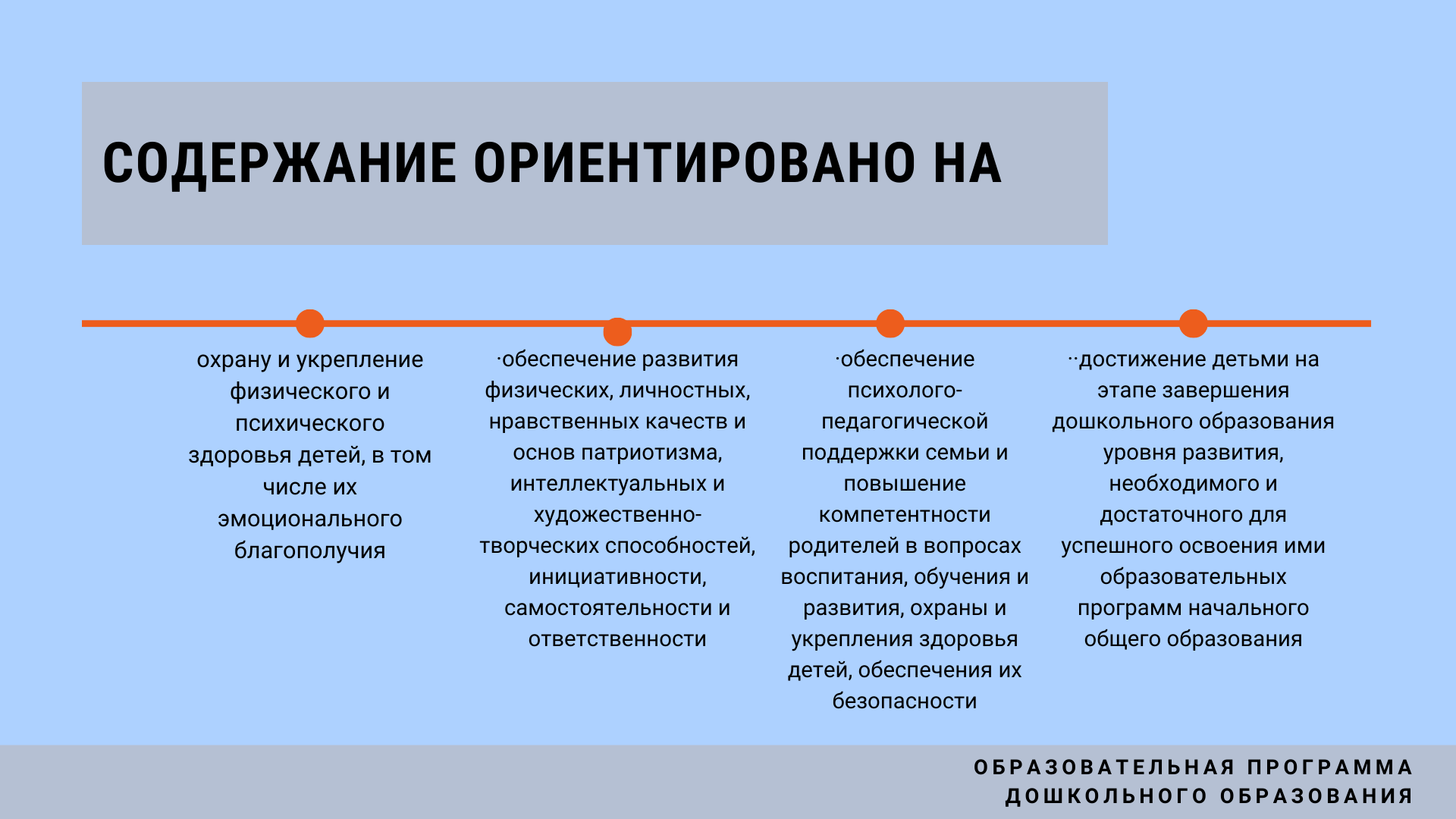 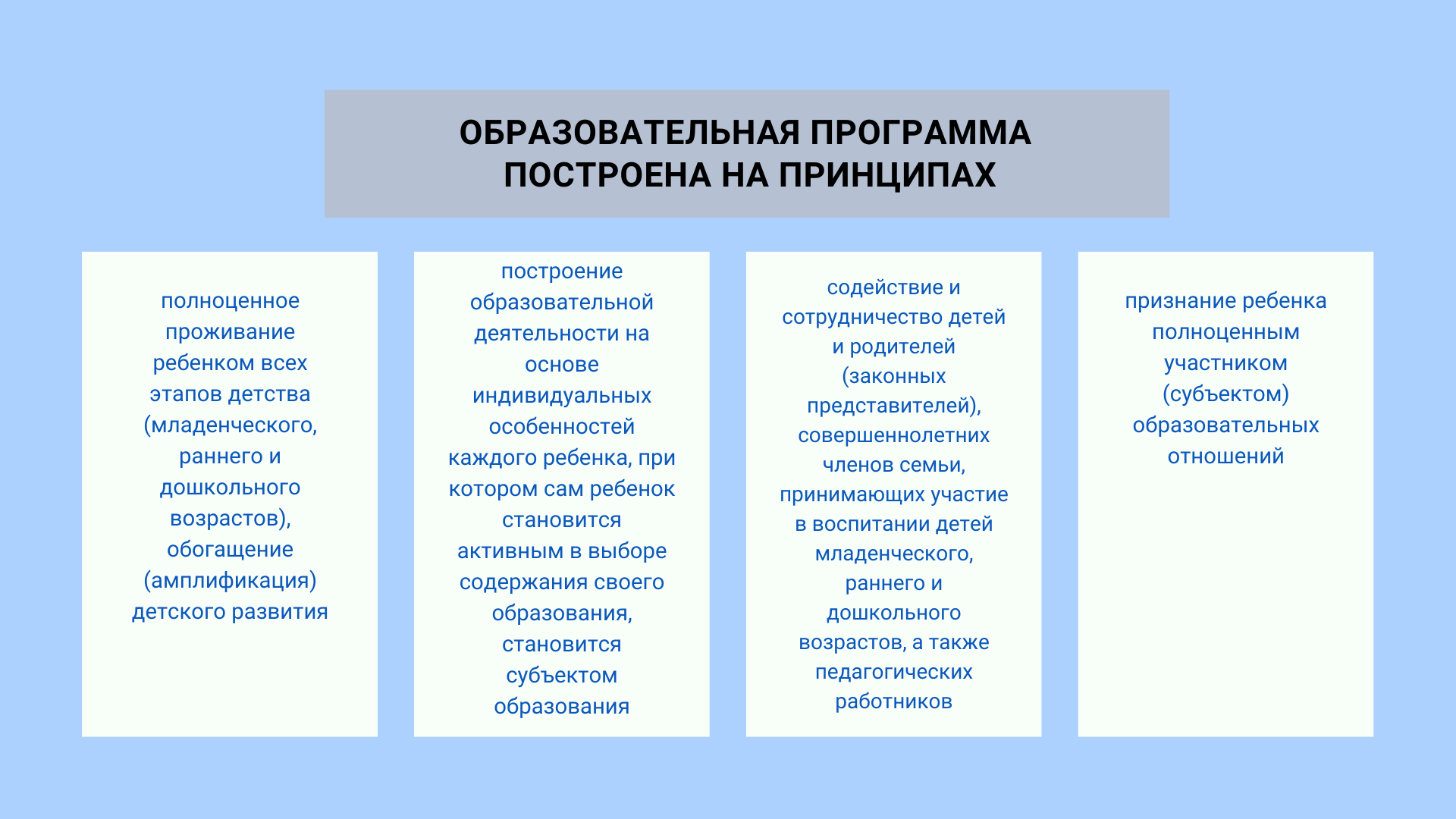 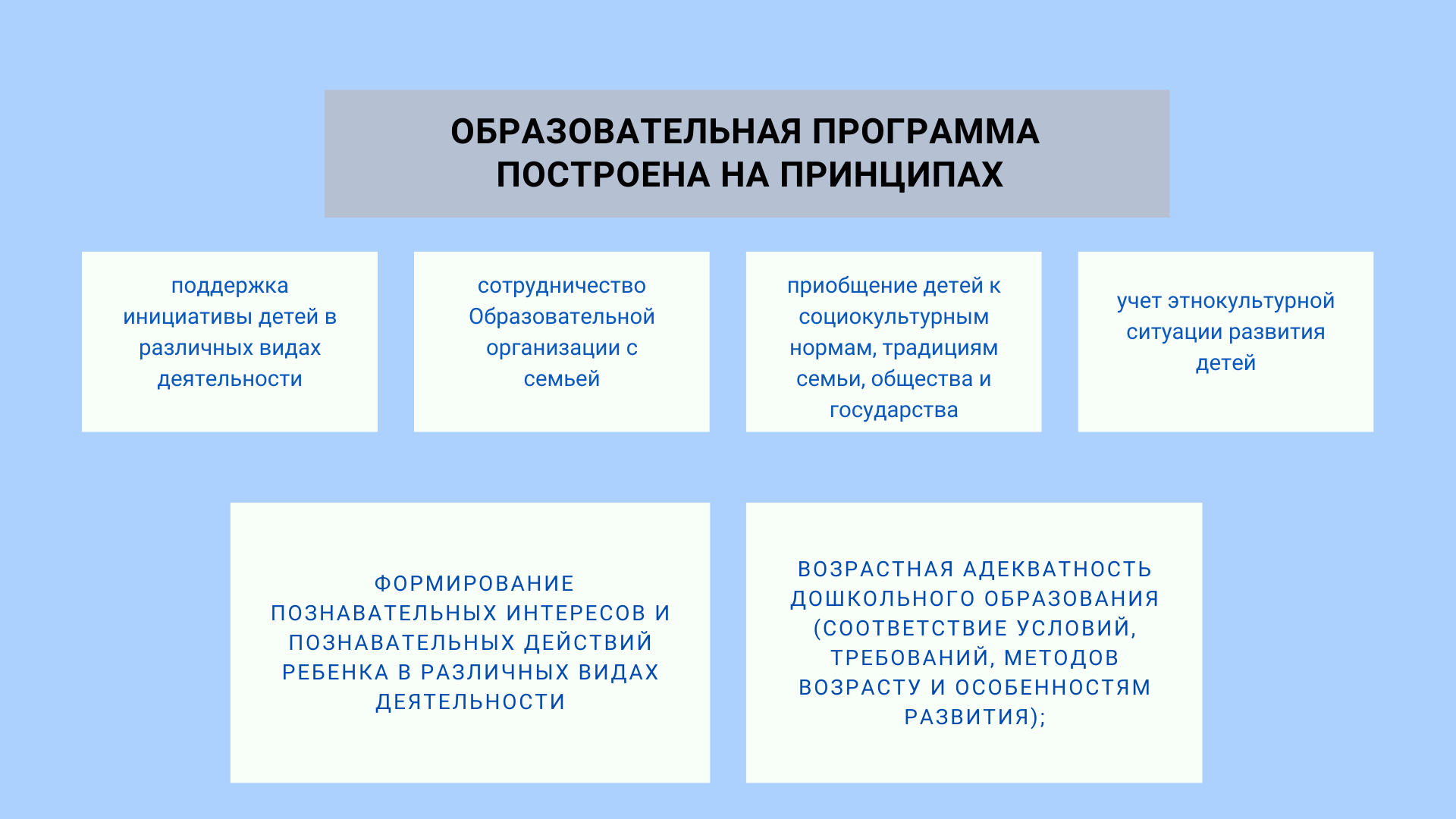 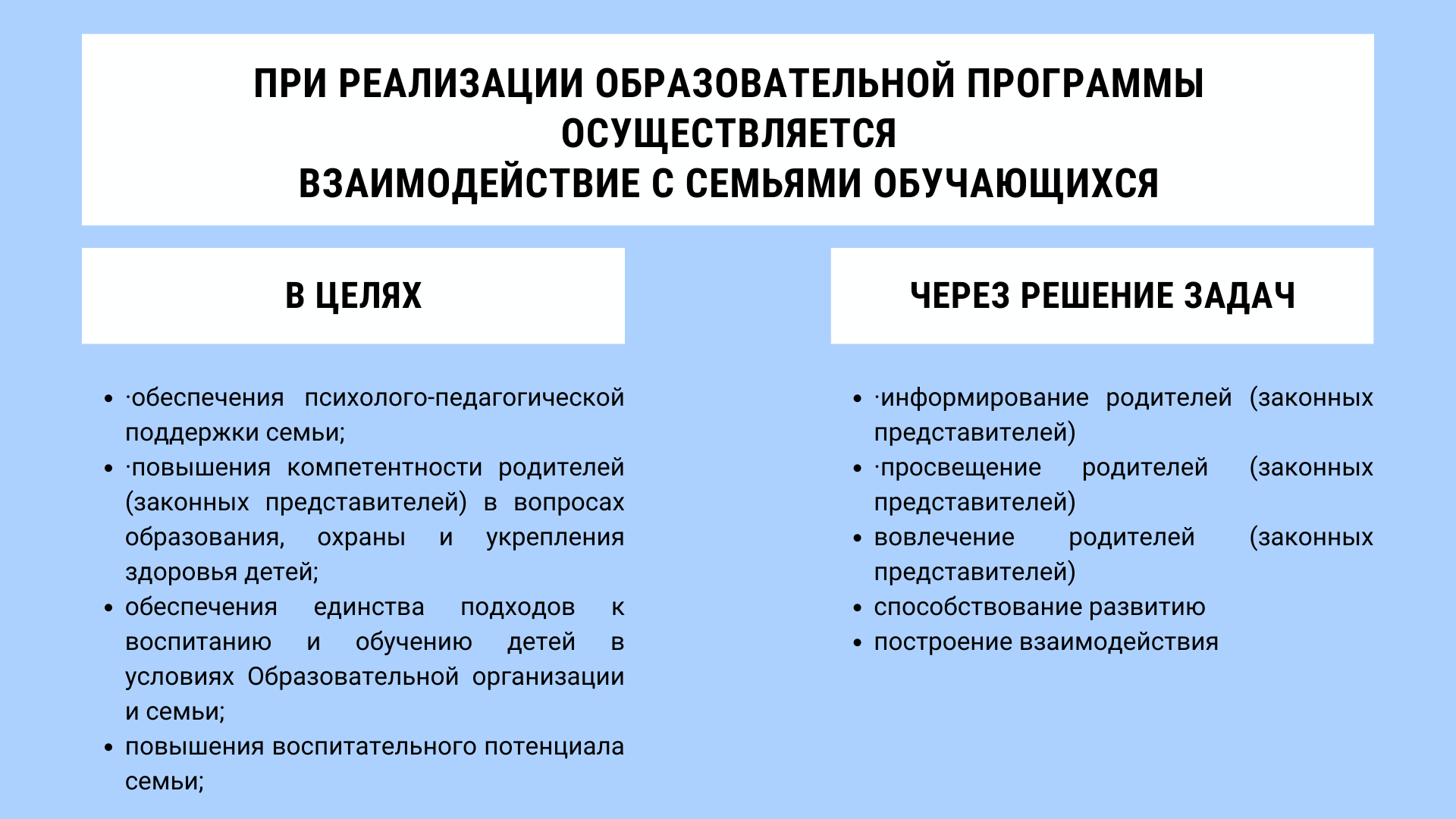 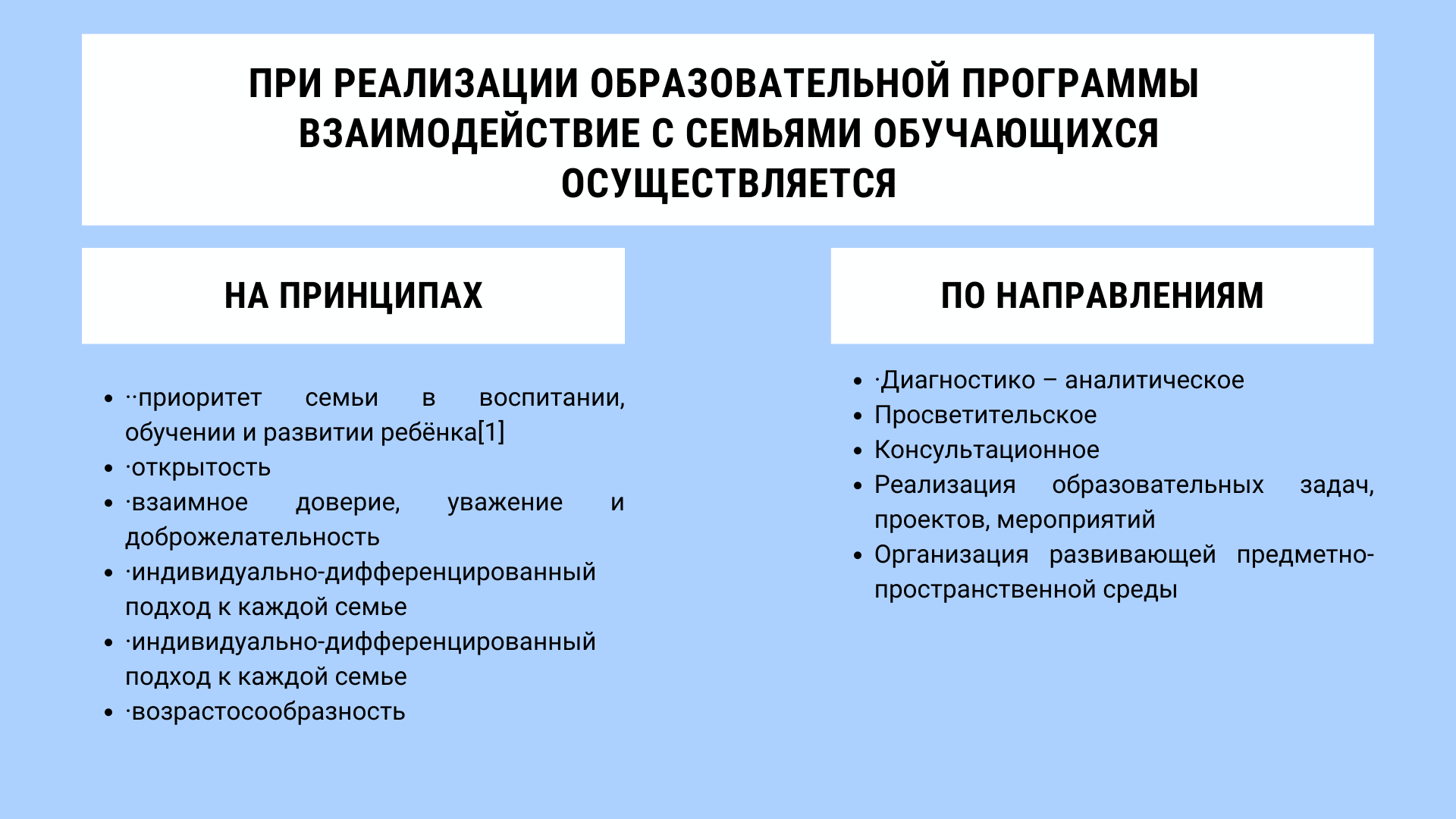